Education policies to improve schools’ and Students outcomes: The case of Veracruz, Mexico

Victor A. Arredondo, PresidentLearning VillageNovember 15, 2014
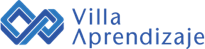 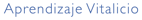 1. Título
1. Antecedents on Policies for Evaluating Higher Education
A National Commission for the Evaluation of Higher Education (CONAEVA) was established in 1989, with the aim of conceptualizing and implementing a permanent national system of evaluation based on criteria and standards for the main university functions, as well to provide technical support to the new organisms created for that purpose. The Commission was responsible of defining the respective structures, indicators and procedures to be operated within the system.
Texto
1. Título
1 (a) General Guidelines:
Texto
Evaluation is not a goal itself, but a mean for effective decision-making oriented to improvement;
 
It is a continuous, holistic, and participative process, and intrinsic to the planning of education;
 
It must incorporate a diachronic vision to weight improvements, obstacles, and corrective actions along given periods of time; 

Due to its holistic approach, it must analyze the context, inputs, structures, processes, outputs and social impact of education; 

It involves all sorts of evaluative methods and the prioritization of study subjects;
1. Título
1 (a) General Guidelines (Cont. 2):
Texto
It requires the active participation of all involved to increase awareness on everyone’s role and their commitment for continued improvement;

It implies an axiological framework, as well as a dynamic paradigm sensitive to the changing conditions, needs and demands of society; 

It is not advisable to adopt an ideal or universal evaluation framework, given the heterogeneity of institutional features, missions, and degrees of development; 

It requires both, institutional self-referred criteria and indicators, as well as common parameters and standards due to the fact that all higher education institutions share the same strategic social function;
1. Título
1 (a) General Guidelines (Cont. 3):
Texto
It is not only centered on obtaining, processing, and providing data and information, because it also involves the emission of complex value judgments based on numeric indicators and qualitative enquiry;

It must deal with four distinctive dimensions: the individual level, basic for innovating and improving learning processes; the academic program or department level, essential for increasing the quality and effectiveness of the three university functions; the institutional level, crucial for optimizing its social impact; and the subsystems or system levels, based on macro-variables, needed to build policies for the advancement of national higher education;
1. Título
1 (a)  General Guidelines (Cont. 4):
Texto
Three modalities of evaluation:
 
Self-evaluation, conducted by those responsible of designing and operating the educational programs (if performed by a genuine interests and not for external pressures), it offers detailed information on the real operation and results of programs; 
Internal evaluation, conducted by others who are not in charge of the designing and operation of the programs, and helps to compare programs’ performances according to institutional criteria; 
External evaluation, which provides comparative analysis on the quality, relevance, competitiveness, and social impact of programs, institutions, subsystems and/or of the system as a whole;
1. Título
1 (a) General Guidelines (Cont. 5):
Texto
And performed with different objectives and methodologies: 

Historical analysis -to determine its chronological evolution;
 
Diagnostic evaluation -centered on the current situation;
 
Formative evaluation -to determine the program’s performance along successive phases;

Summative evaluation -to analyze the overall performance; Prospective evaluation –to simulate the future impact of different variables;
 
Meta-evaluation –to determine the validity, reliability and pertinence of the evaluation process.
1. Título
1 (b)  Structures and functions for evaluating H. Ed.
It was agreed that the national evaluation system should be flexible, agile, and preferably operated by non-government agencies:                        
 
A civil association in charge of evaluating and certifying students, graduates and professionals (CENEVAL); 
An independent organism of peer-review experts that conduct external evaluations of programs and departments (CIEES);
A mixed team of government officials, university experts and academic leaders in charge of assessing the self-evaluation, planning and strategic proposals for improvement of universities, to provide them extraordinary funding, based on institutional performance (FOMES, and PIFI); 
A National Commission in charge of evaluating the subsystems and the national system of higher education to analyze  policies’ impact;
And a mixed mechanism –institutional and governmental- to evaluate and accredit the academic profile of faculty and researchers to provide them with continued support (PROMEP).
Texto
1. Título
2 Some considerations on the Strategy’s application
Texto
The National Strategy was able to reach consensus, results and applicability until today. In part, because its original premises:
 
Evaluation should be used to promote qualitative transformation, based on the proper conditions and degree of commitment for further improvement of each institution.
 
Strategic funding should be allocated to attain targeted goals defined in the institutional plans for improvement, once that their technical feasibility and degree of congruence with the recommendations of other evaluative instances (peer-review process –CIEES- and faculty academic profile –PROMEP-), were assessed.
1. Título
2 Some considerations on the Strategy’s application (Cont. 2)
Texto
The performance-based Fund used a set of categories derived from the most reported factors in self-evaluations and national priorities:
 
Curricula updating and training and promotion of graduate studies for academic personnel; 
Innovation of teaching and learning processes; 
Technological infrastructure for connectivity and digital academic services (conventional and virtual libraries, laboratories, research facilities, language centers); 
Internationalization, partnership networking, extension community services and strategic alliances (business and social sector); 
Cultural projects; 
A standardized national digital system of administrative information, Funds Accounting and accountability.
1. Título
3. Focus on students’ performances: Cautions and advantages
Possible side effects of centering attention and incentives on students’ test results:  Students forced to practice for long periods of time; managers distributing the test items in advance; or an inclination to pay more attention to exams than holistic education. 
Advantages of individualized learning:
Differences in educational repertoires and learning styles of students require individualized arrangements; 
Major innovations occur by investigating their impact at the individual level; 
Different students learn differently, we must distinguish what works best for whom, and for that, individual records are needed. Individualized learning does not mean to forget the socialization process needed for learning many skills. 
Collaborative and group learning arrangements are needed.
Texto
1. Título
4. Using evaluation policies to improve students’ outcomes
Texto
It is good social investment to conceptualize and obtain consensus on a sound public policy to evaluate and improve education. 
Some useful criteria:
The comprehensive nature of evaluation: 
Assessing all components of education; 
Great variability of components among urban, rural and indigenous schools;
Typology of criteria, parameters, procedures and measurement instruments; 
Common national standards for students of the same age group.
Educational equity: “every student of the same age must meet the same basic intellectual, cognitive, emotional and attitudinal repertoires. 
Skills must be measured with precision, to attain educational equity in every school.
1. Título
4. Using evaluation policies to improve students’ outcomes (2)
Texto
The participative nature of evaluation:

Every teacher needs to know the impact of his/her work on each student;
The same is for supervisors, inspectors, directors, other personnel and parents on each school. This requires the operation of a digital information system;
A system that keeps records of individualized performances;
A system with provides aggregated data at the classroom, school, municipality, region and national levels.
Teachers know where academic remediation must take place on each student; and authorities know which areas of study require generalized support.
1. Título
4. Using evaluation policies to improve students’ outcomes (3)
Texto
Individualized and aggregated information allows to:

conduct special focused interventions to: 
Train teachers on how to improve students’ acquisition of generic competencies and specific learning objects; 
Use interactive learning resources for generic competencies and specific learning objects; 
Implement technological tools and systems that provide support for: 
focused academic remediation, 
the expansion of high level skills, 
the management and evaluation of the entire learning process, as well as teachers’ interactions during training and classrooms practices.
1. Título
4. Using evaluation policies to improve students’ outcomes (4)
Texto
The continuity nature of evaluation:
 
facilitates the planning of successive approximations towards more complex and ambitious goals. 
First “the urgent”, then the feasible goals, and finally, the most desirable ones. 
Close relationship between evaluation, policy, planning and financing is essential. 
The gradual and continuous training of personnel is a sine qua non condition to adopt solutions on significant learning and current technological systems and resources that help to enhance it.
1. Título
6. Components of the Strategy 



An individualized digital information system based on educational objects and competencies per area of study:
 
The system was fed through the Web and CDs, considering that many schools had not connectivity. 
Students’ academic records were used as prime data on their generic competencies and specific learning skills. 
 Such analysis allowed identifying the main “learning lagoons” in the state’s education system. 
The first step was oriented towards remediation of generic competencies in the entire state.
Texto
1. Título
6. Components of the Strategy (2)
Texto
Peer Remediation of Generic Competencies:
 
a) best performing teachers were selected to participate in demo exhibitions on how to learn generic competencies; 
b)  After some recycling, the Public Radio-Television Channel (RTV) produced capsules that were scheduled in their regular daily programming. 
c) A state virtual institution and the Ministry of Education made a selection of access-free digital instructional resources, to design and offer short online training courses for teachers’ remediation.
1. Título
6. Components of the Strategy (3)
Texto
Periodical regional meetings and workshops:
 
Every semester, along the state, was promoted the use of digital information, remedial materials, study guidelines, and educational software; 
Instructors and advanced higher education students worked as tutors to provide face-to-face support to head-teachers and supervisors. 
Such activities were supported by the “Vasconcelos” Project, a float of 29 buses equipped with laptops, educational software, video-demos, interactive whiteboards, satellite dishes, servers and highly trained tutors.
1. Título
6. Components of the Strategy (4)
Texto
Horizontal planning, management, evaluation and collaboration:

All the staff was called to help improve school performance;

large staff meetings were organized every two months to analyze critical schools, regions and subsystems;

Focused collaborative actions were schedule to stimulate verifiable educational gains. 

All the participating staff was socialized to position Veracruz form the 25th place, into the first ten, in four years, in the National Table of States’ School Performance; 

Incentives were arranged for schools with significant educational gains -with respect to their own baselines-.
1. Título
7. Conclusions
Texto
It is possible to demonstrate that schools’ and students’ learning outcomes and test results can be improved even in areas of high socioeconomic deprivation; 
Sound comprehensive strategies can be implemented because solutions are at hand; 
The same people in charge can be either multipliers of ineffective practices or agents of qualitative transformation; 
It all depends on how they are motivated and organized. 
A major challenge may be associated with incoming authorities that are not willing to provide support to long-term policies. 
Long-term policies are needed to stress the notion of “social transcendence” and community accountability on plans of actions aimed to attain significant goals.
Contact:
Dr. Víctor A. Arredondo
varredondo@gmail.com
Xalapa, Veracruz, México